Knowledge Management for Small Nonprofits

September Webinar
Presented by Annkissam
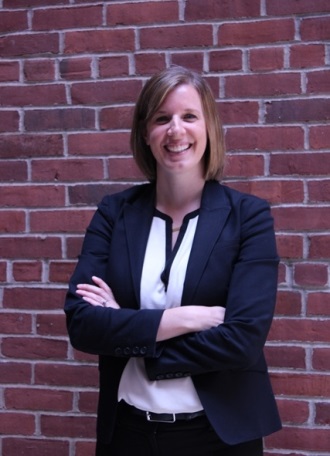 Thanks for joining us. A few instructions before we begin:

You may join the audio by selecting the radio button for either “Telephone” or “Mic & Speakers.” If you are using telephone, please dial in with the conference line and audio pin provided.

If you are having any technical issues, please let us know in the chat box.

We will have time for Q&A at the end of the webinar. Feel free to enter your questions in the chat box at any time.

This webinar is being recorded, and we will distribute the recording after the webinar.
Tonja Mettlach
Director of Government Affairs
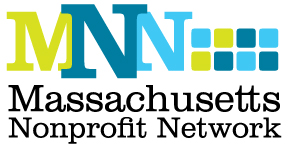 www.massnonprofitnet.org
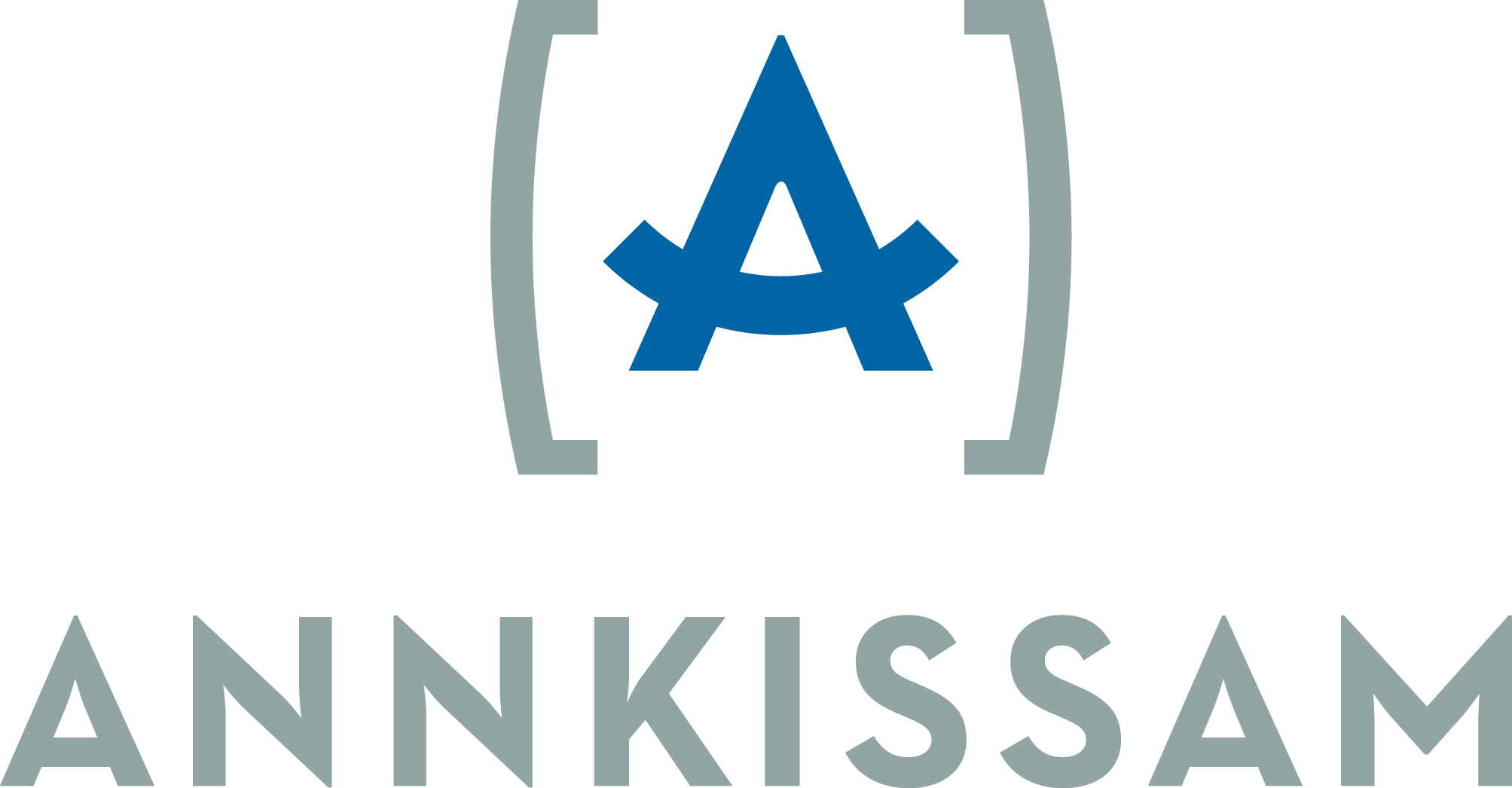 Welcome to
Knowledge Management 
for Small Nonprofits
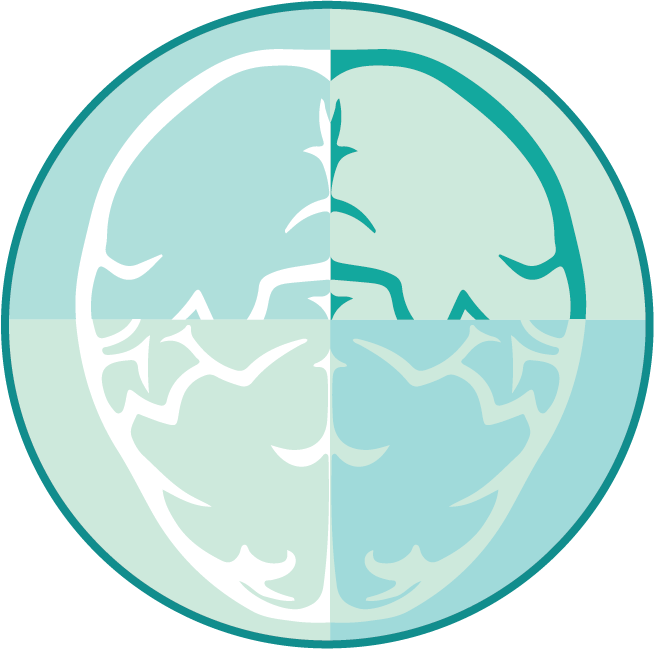 Annkissam’s KM Experience
Annkissam builds and implements tools and systems to help manage nonprofit information and knowledge

 We work with organizations to better understand and leverage their knowledge
3
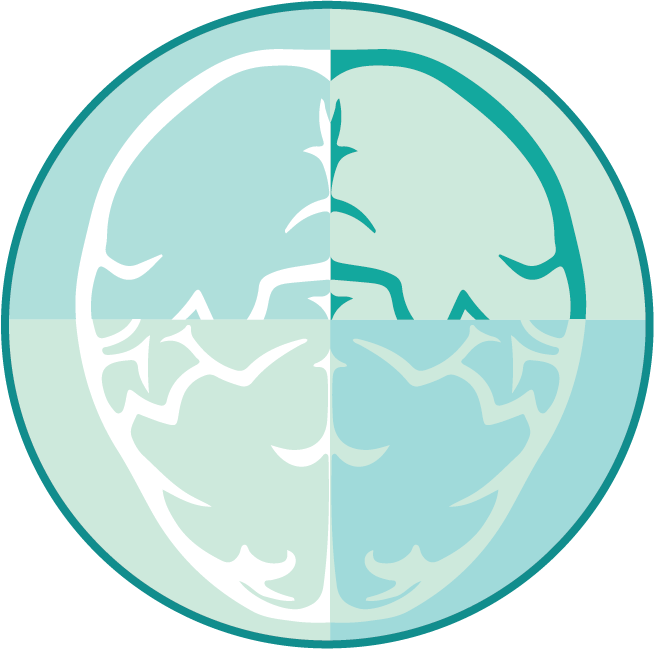 What is Knowledge Management?
Knowledge management is the process of choosing and using tools and systems to effectively gather, organize, share, and use information; of any topic and any type; within and between individuals, organizations, and groups. 


* Knowledge Management is like Sorting Socks: KM for Nonprofit Organizations, Rachel Stark and Deborah Elizabeth Finn
4
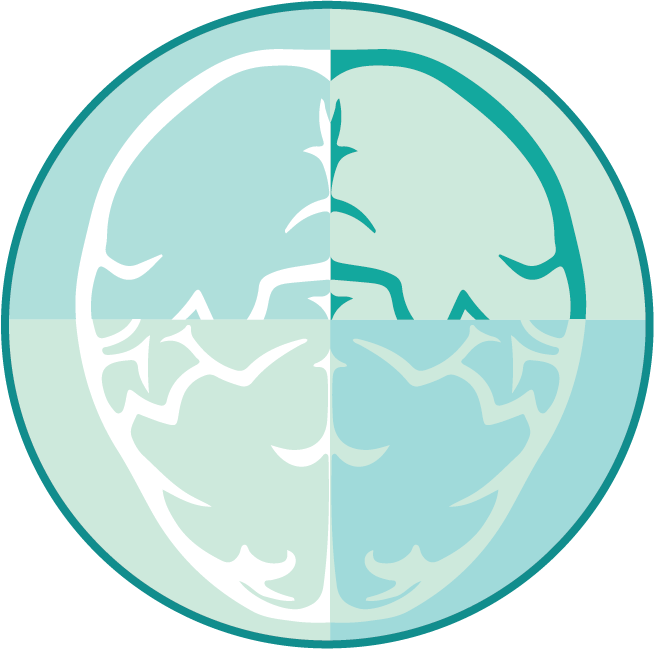 What Makes Nonprofit KM Unique?
Principles are generally the same as with other sectors, the practical application is different

 Smaller teams, larger turnover impact

 Volunteer populations

 Bottom line is different than for profits

 Staff wear multiple hats and may not be able to invest significant time in KM initiatives
5
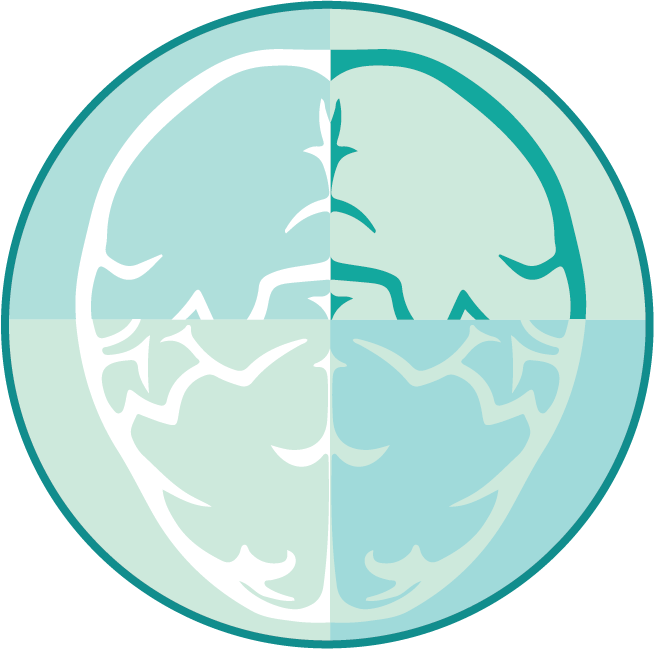 Common Issues in KM
Staff members don’t know about existing resources that could help them make good strategic decisions
 When a staff member gets sick, takes a leave, retires, resigns, or goes on vacation, then other employees are unable to locate crucial information 
 Staff members don’t know which colleague to approach with questions on a specific topic
 Standard information that is needed for a routine operation must be gathered by hand from disparate paper and electronic sources each time it is needed 
 Project teams generate multiple versions of key documents, but no one knows for sure which version is the final one
6
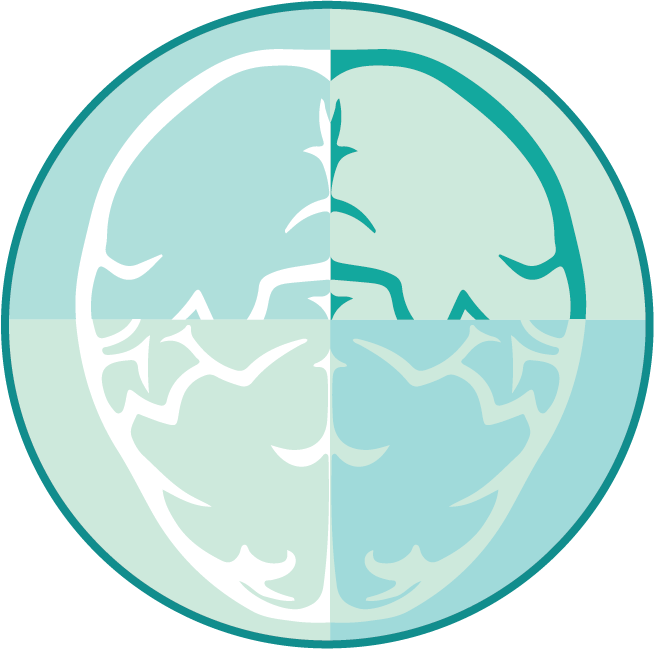 Objectives of this Webinar
Explore different kinds of knowledge and the distinctions between each

  Understand different approaches to knowledge management

  Examine how to create a supportive and enabling culture of sharing knowledge
7
[Speaker Notes: Explore different kinds of knowledge and the distinctions between each
Be able to distinguish between each and understand how and why they are important/necessary]
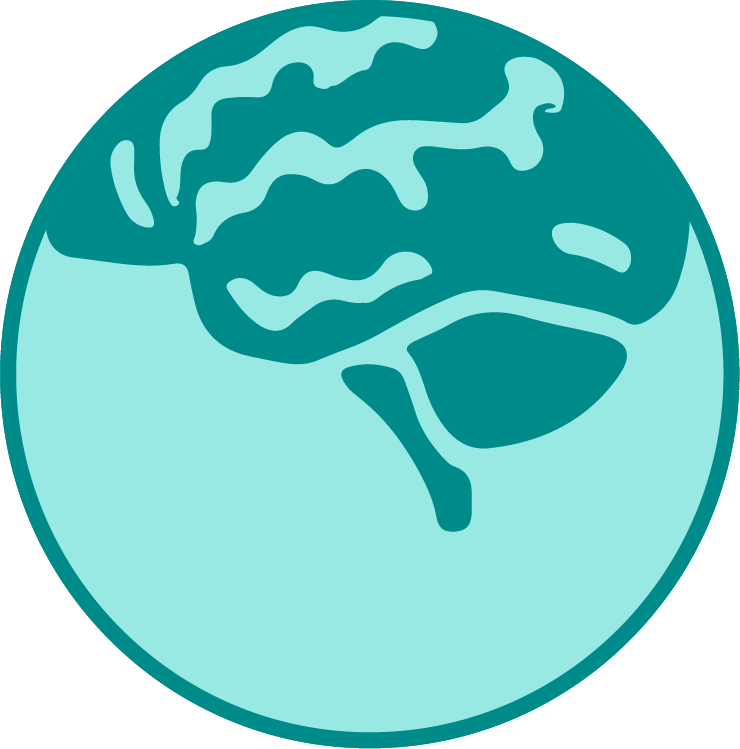 Kinds of Knowledge
Tacit knowledge vs. explicit knowledge


How do these relate to your organization?
8
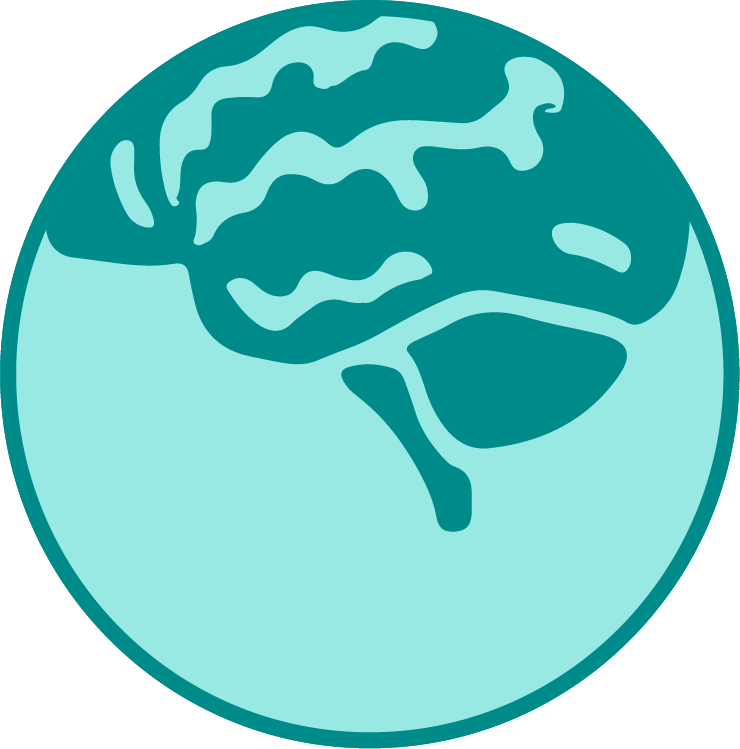 Kinds of Knowledge
Tacit vs. Explicit

  Explicit knowledge
can be expressed in numbers or words...essentially, explicit knowledge is “knowing about”

  Tacit knowledge
is “knowing how” and includes contexts, insights, intuition, and hunches -- which are often built by experience and difficult to formalize and share
9
[Speaker Notes: The role of the NGO is to establish and encourage an organizational culture that values and rewards the transferring of tacit knowledge to explicit knowledge among employees and workgroups. Cultural and structural changes can encourage this formal and informal sharing of knowledge among employees.  Strategies that can facilitate this type of knowledge sharing include training, communities of practice, and mentor programs.
The benefits of training can be leveraged even more when employees are required to share the information, skills, and knowledge they gained from their training (Yang, 2004; Swart & Kinnie, 2003). 
A common mechanism for gaining knowledge is to request help from another (Sharratt & Usoro, 2003). These activities assist knowledge sharing among individuals on a reciprocal basis, building trust and friendship among workers (Yang, 2004).]
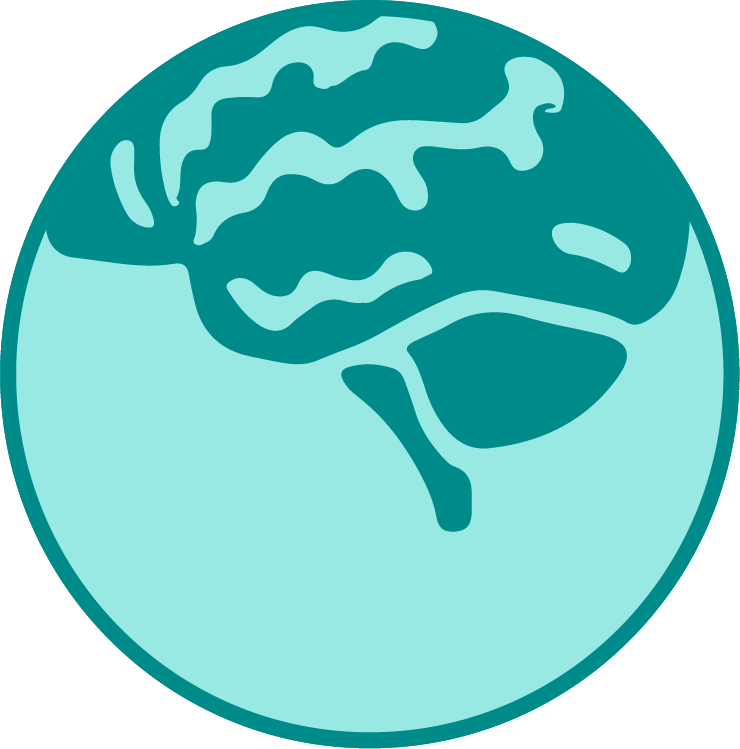 A Quick Example
A retiring executive director leaves your organization. They have entered contact information into your organization's CRM/Donor Management tool. However, there is a vast amount of knowledge about those contacts stored within the outgoing executive director’s head and is not documented anywhere.


* Third Sector New England (TSNE) Leadership New England Report 
(http://tsne.org/leadership-new-england)
68.2% of MA nonprofit leaders leaving within 5 years
65.5% of MA nonprofit organizations have 0-10 staff
10
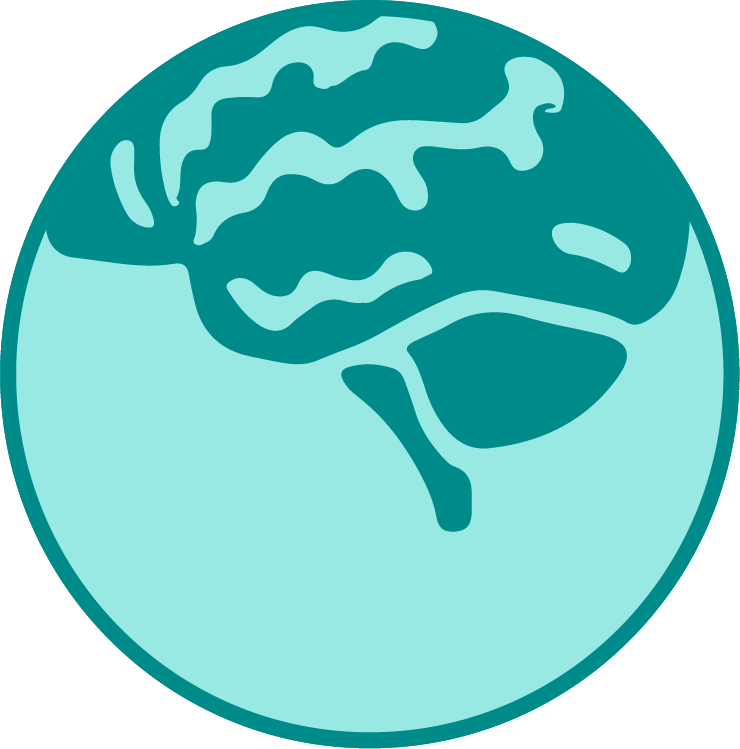 Kinds of Knowledge
Tacit vs. Explicit

   Explicit knowledge transfer is a relatively common occurrence. Employees share donor information, reports, financial budgets, policies, etc. 

   Tacit knowledge, however, needs to be converted into explicit knowledge in order to be easily shared. This needs to be done without losing critical parts of the tacit knowledge.
11
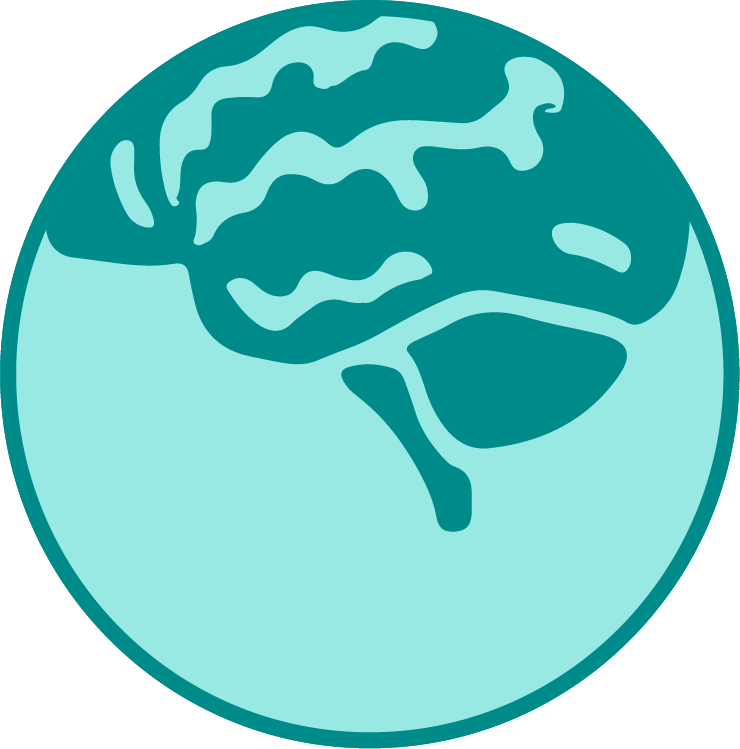 Kinds of Knowledge
One of the most difficult aspects of building out a successful KM initiative is turning tacit knowledge into explicit knowledge
12
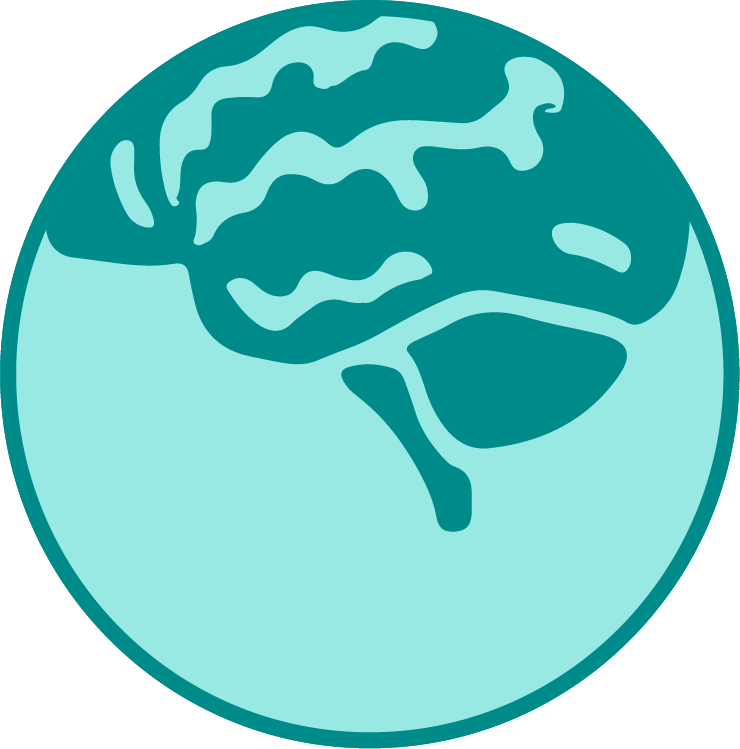 Kinds of Knowledge
Quick Poll:

Does your organization have systems in place for capturing and sharing critical tacit knowledge?
13
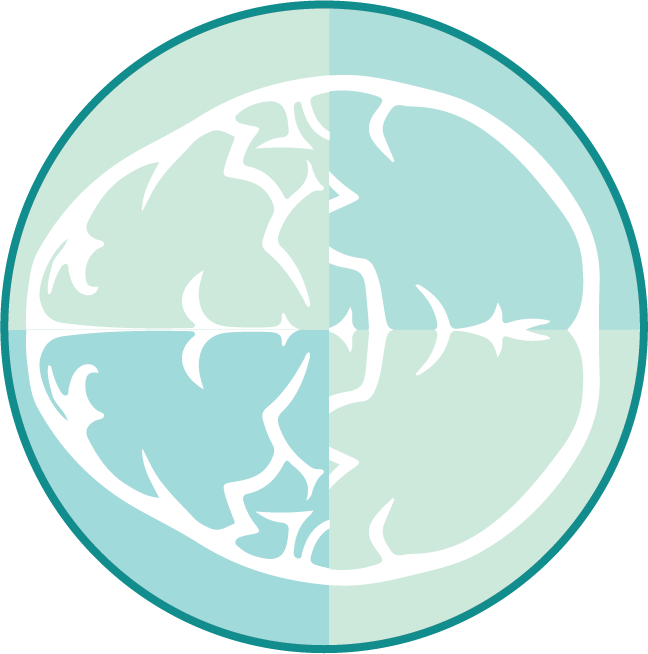 Approaches to Knowledge Management
14
[Speaker Notes: Knowledge creations and capture approaches focus on how new knowledge is developed and how it is codified to be shared with others.

“Knowledge harvesting” → gain access to tacit knowledge of experts and top performers in an organization and to document that knowledge
Exit interviews → “...used as a way of capturing knowledge from departing staff so that knowledge is not lost to the organization when a person leaves.”
After action review (AAR) → ‘...structured, facilitated review process that allows a team to come together to do an assessment after a project or major activity … [AARs] are actually most useful during the course of a project, serving as a live learning process at a time when lessons can be immediately applied.”

Blogging → “ [internal group blogs] … provide online, searchable forums for information exchange and sharing ... can be a way to translate the type of exchange that now occurs by email into a form accessible to a broader internal audience.”]
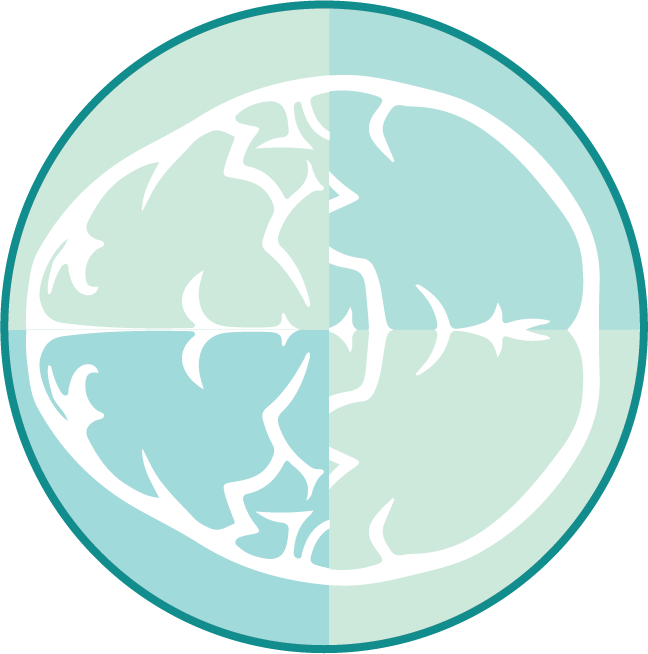 A Quick Example
Your organization has historically had 3 staff managing summer program enrollees on a single spreadsheet that is emailed between the group. The program has expanded and now there are 8 staff editing and emailing the same spreadsheet, causing reconciliation issues across multiple file versions and a lack of reliable, real-time information. The ability to use the spreadsheet to make timely decisions becomes slow and cumbersome as the programs have scaled.
15
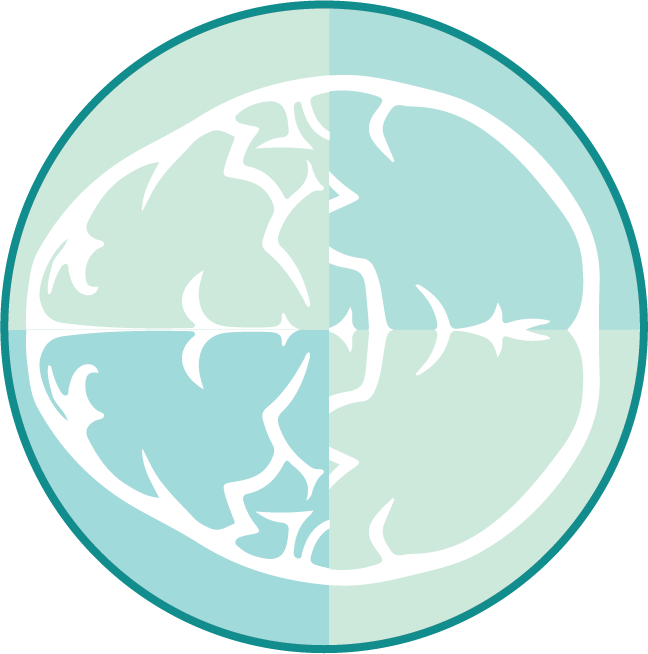 Approaches to Knowledge Management
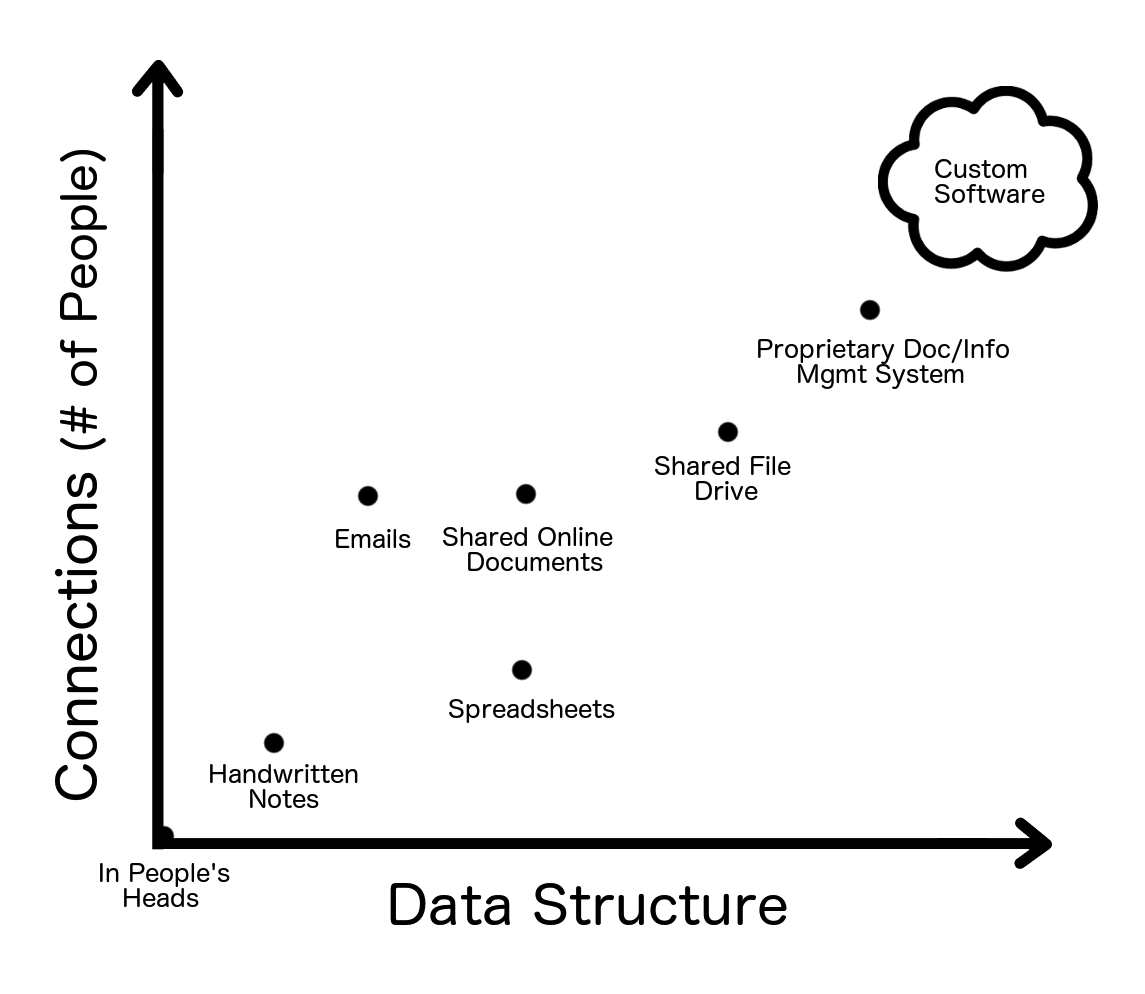 16
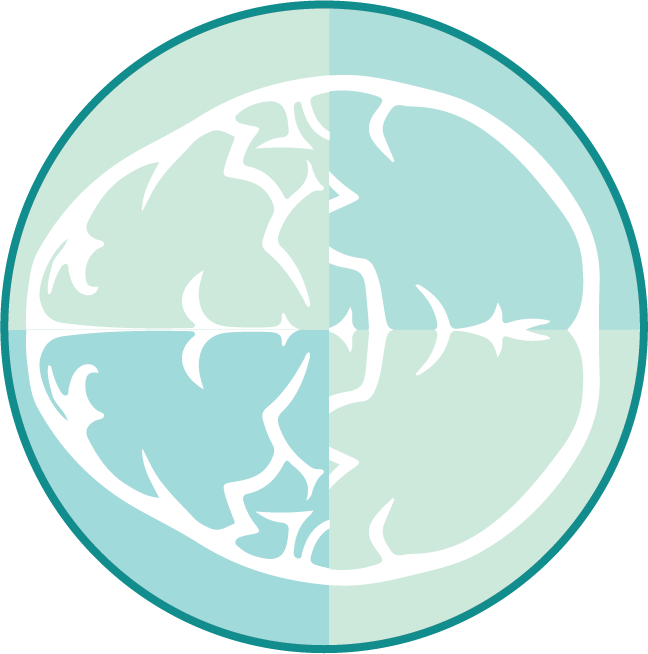 Approaches to Knowledge Management
Knowledge organization systems
(Turning tacit into explicit knowledge)

   Codification
Standardized fields, leverage to help filtering, sorting and reporting

   Personalization
Tailor content to be displayed to users based on profile or other related information, foster communication of timely knowledge

   Tagging 
Using structured or unstructured (free tagging) words or phrases to loosely categorize files and content
17
[Speaker Notes: Knowledge organization systems provide tools for storing, categorizing, and accessing information.

Codification-based knowledge systems → content management systems (software systems) that assist users in the organization, control, and publication of documents and other content, such as images & multimedia resources
Personalization-based knowledge systems → content management that focus primarily on capturing and storing codified knowledge
Tagging systems → systems by which you find and access content over time]
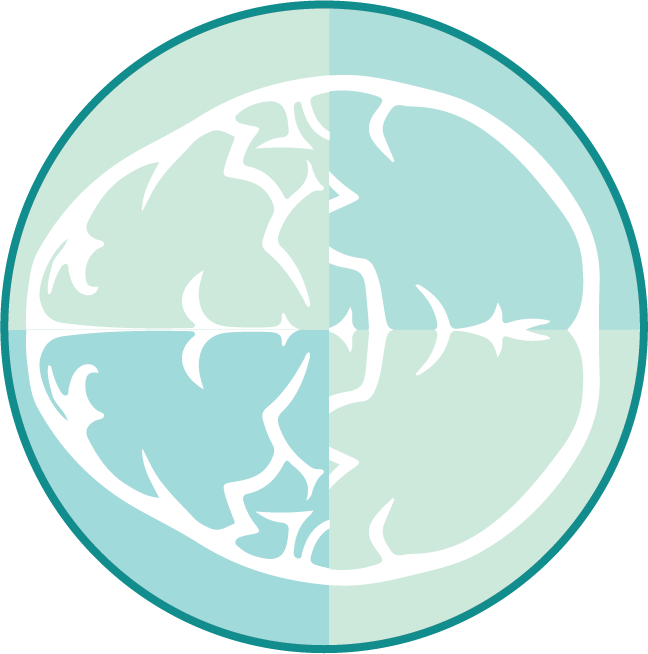 A Quick Example
Your organization has been tracking annual program reports in Word doc templates with naming structure of “[Year]-[Program]-Annual.doc”. The file naming convention becomes difficult to maintain as multiple final versions crop up with staff initials and updated dates appended to the end of the file name. Switching to a web-based file management platform (like Dropbox), enables a centralized storage location where final versions of files can be tagged with standardized options such as year, program and “final”.
18
[Speaker Notes: Chaotic and disorganized naming of different versions of information is common. In last minute rushes to finish, many versions of information - that really are the final version - end up with names that do not make that clear. As revisions are made, many individuals and organization find themselves with multiple different versions, all labeled “final”. Lack of good version control nearly guarantees that some amount of error in information use will occur.

----

It is important to give draft versions of information and final versions separate names, and to store them in separate folders, or is some other way that makes is clear which is which. Typically, draft or archival versions do not need to be stored in such a way as to be immediately accessible. If storage space is small, then place draft or older versions in an archive. If information is stored in more than one place, clear and consistent naming within and across locations is essential.

Systems of file naming, folder naming and version naming need not be elaborate. But each set of information must have some way to differentiate between different elements of information and different versions of those elements. See the handout “Version Control of Information” for suggestions on how to create effective systems and avoid undue errors.]
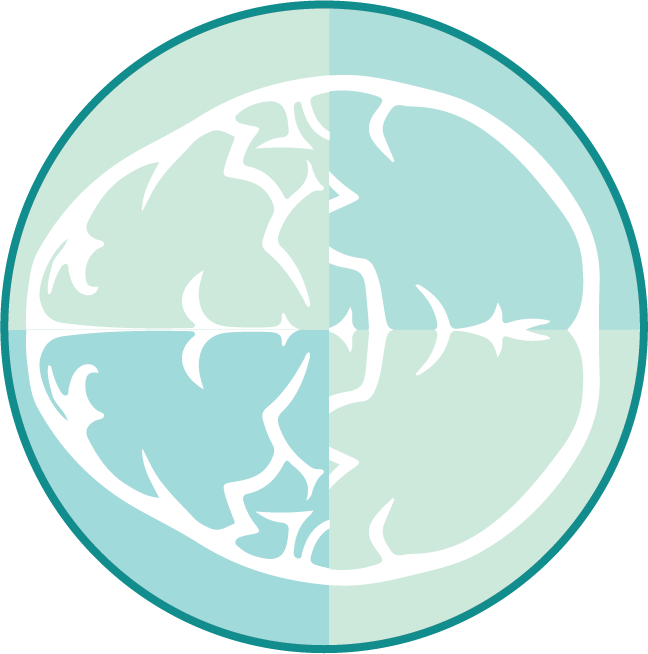 Approaches to Knowledge Management
Quick Poll:

What is your organization’s primary approach for managing critical knowledge?
19
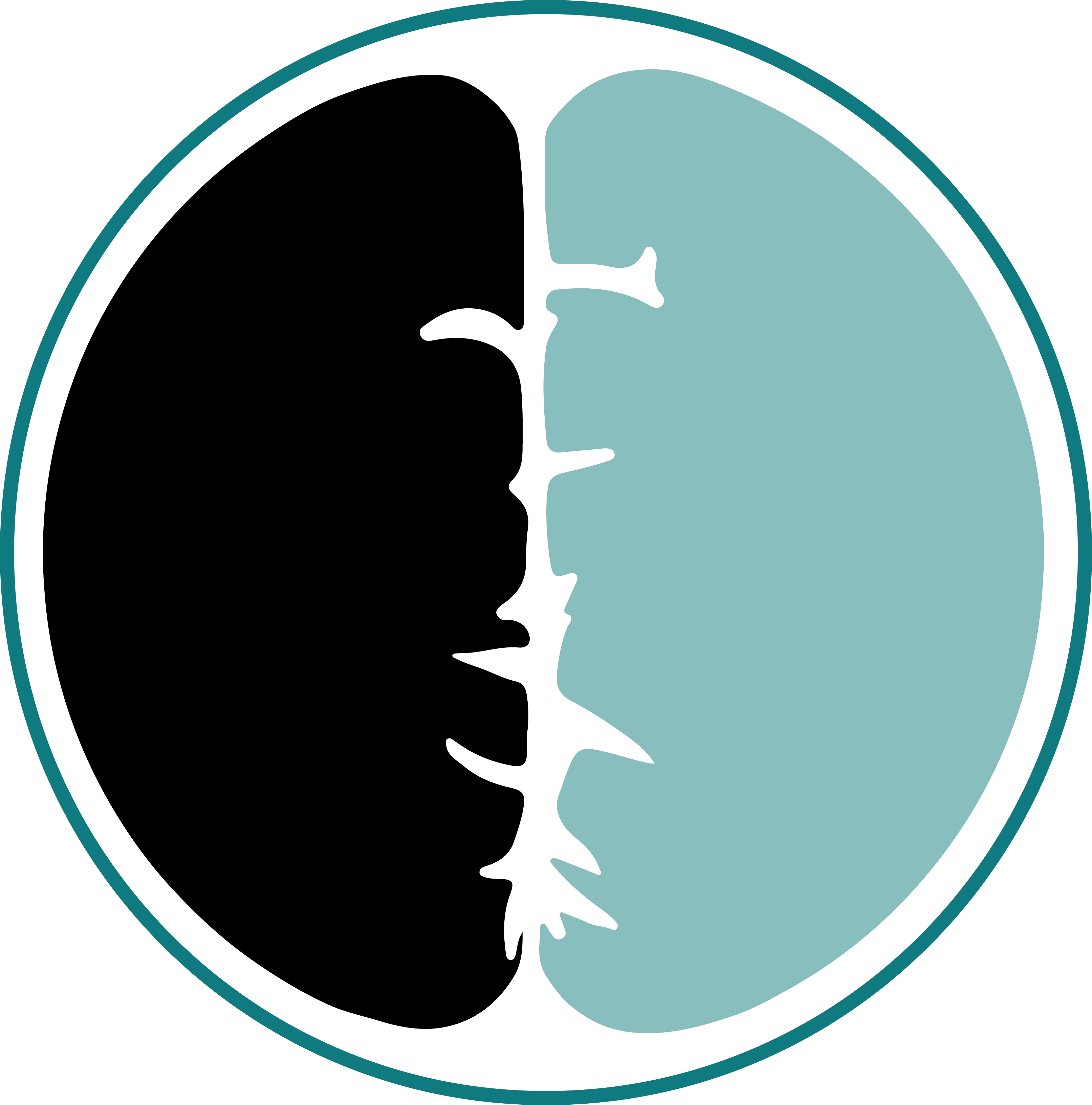 Creating a Supportive, Enabling Culture
What do nonprofits need to successfully implement a KM initiative?
Collaboration across teams/departments
Effective culture that encourages working together and sharing knowledge
Encourage, allow, and reward sharing of knowledge 
Someone who will have the role of knowledge manager  (“if you build it they will probably not come”)
20
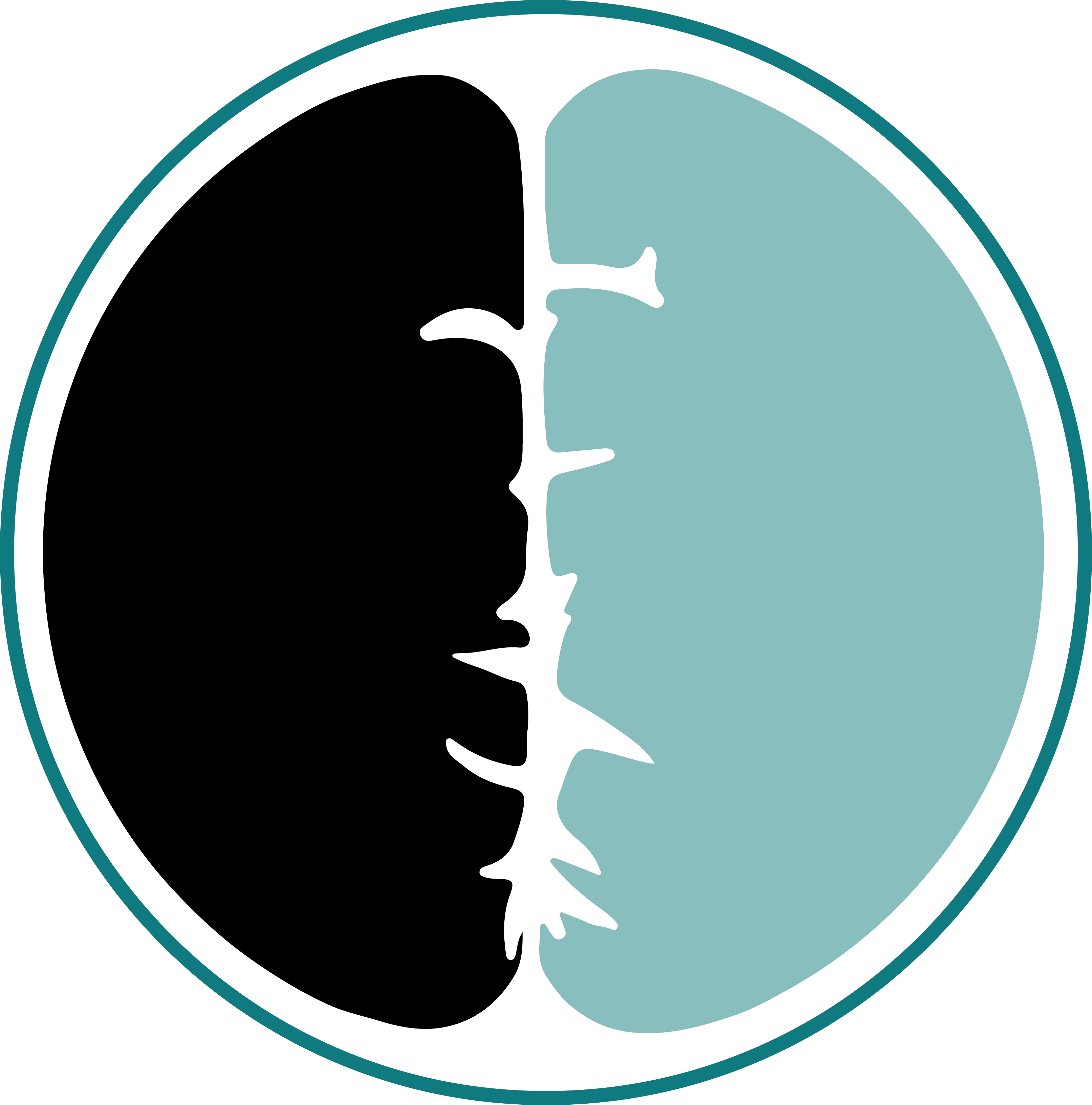 Creating a Supportive, Enabling Culture
Leadership is responsible for creating the knowledge vision of the organization, communicating that vision, and building a culture that regards knowledge as a vital company resource
  A garden needs a gardener – create a role for managing and facilitating knowledge sharing within your organization
21
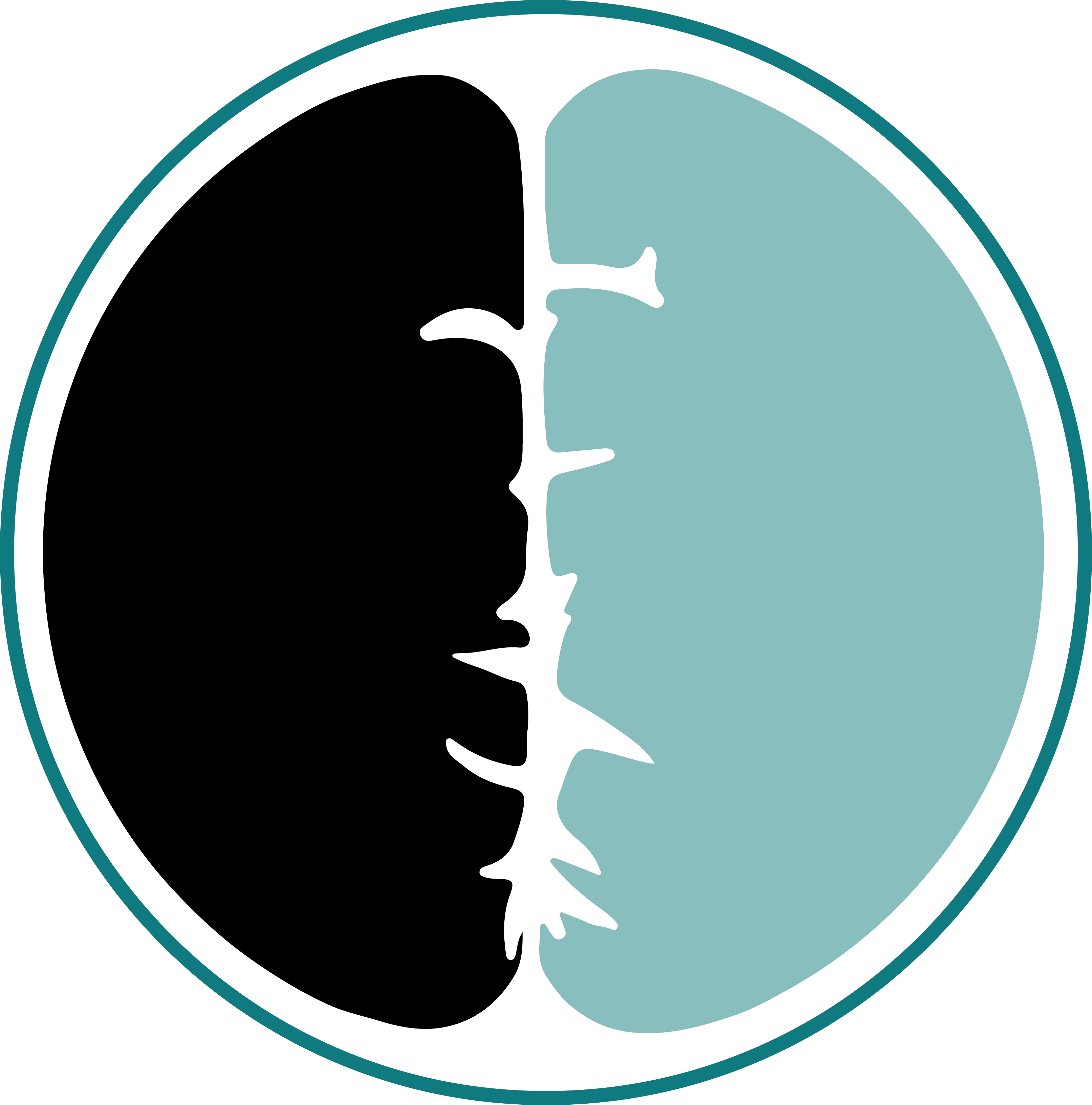 Creating a Supportive, Enabling Culture
Key issues to consider:
Start with small successes
Make it easy, low barriers to access
Create incentives for knowledge sharing
Consider KM as part of human resource activities
Get buy-in from the top
Be inclusive
22
[Speaker Notes: Start with small successes → people need to see the value of a commitment to leveraging what they know right from the start.
Make it easy → the problem with KM systems is they don’t take into account human nature and people’s real-life behavior (can’t be seen as ‘extra’ work)
Facilitate personal relationships → importance of building personal relationships as an essential ingredient of implementing successful KM strategies
Create incentives for knowledge sharing → most organizations are still grappling with how to provide the appropriate incentives to encouraging collaborative learning
Consider knowledge in human resource activities → KM can be integrated into the hiring process -- organizations are now trying to include knowledge sharing in job descriptions & view KM as a key skill for new hires
Get buy-in from the top → “Efforts to change knowledge management practices must have support from organizational leadership.”
Be inclusive → “As organizations grow, it is important to cast the ‘knowledge’ net broadly, drawing information from a wide range of sources and transferring knowledge outside the organizational walls.”]
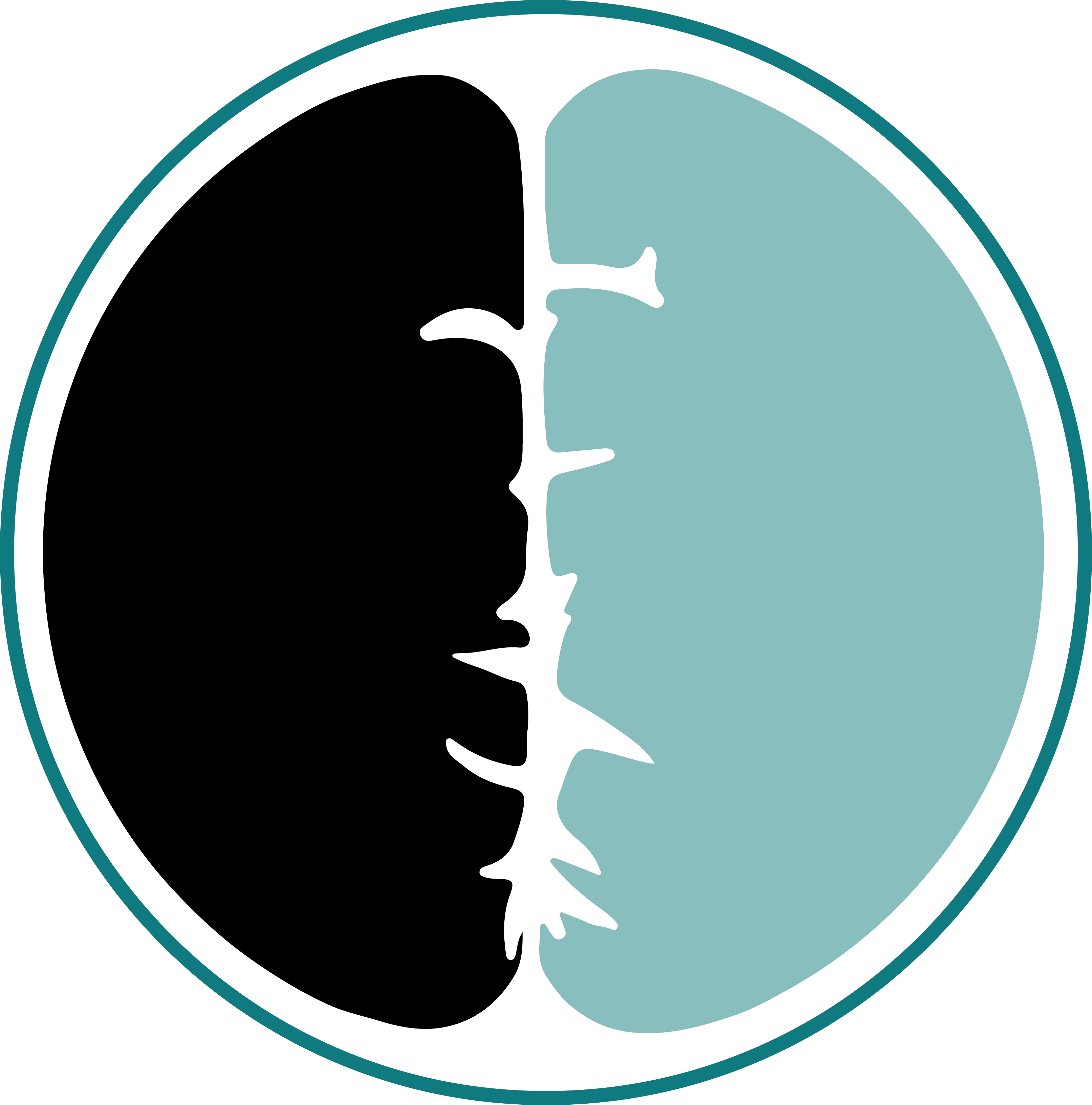 Creating a Supportive, Enabling Culture
Quick Poll:

What is the biggest block to adopting a KM strategy at your organization?
23
Common Missteps When Planning a Knowledge Management Initiative
Lack of executive support
   KM is not just a one off “project”, but a permanent change
   Too much focus on tools, ignoring needed changes in incentives, processes, metrics and behaviors
   Not aggressive enough of a schedule – miss window to create momentum
   Don’t focus (or not enough focus) on real-time capture, modification, and publishing of knowledge
24
Thank you!
Feel free to contact Kevin Palmer 
with questions or comments: 
kevin.palmer@annkissam.com
25